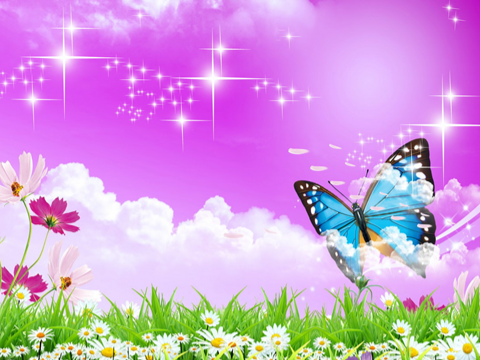 Муниципальное Автономное Дошкольное Образовательное Учреждение города Нижневартовска Центр развития ребёнка – 
Детский сад № 44 «Золотой Ключик»
Проект  сюжетно – ролевой игры 
«ДЕТСКОЕ КАФЕ»
Образовательная область 
Социально –коммуникативное развитие
Составила:
Педагог высшей категории  Самойлова В.В.
Нижневартовск 2014 г.
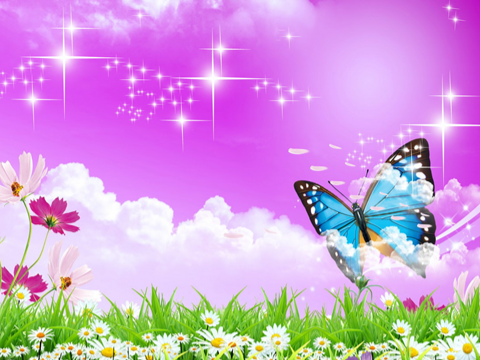 Игра — ведущий вид деятельности в 
дошкольном возрасте.
 «Игра показывает, к какой цели стремится 
человек, к чему он готовится, чего ожидает. 
В игре угадываются направления его
 будущей жизни».
В. Штерн
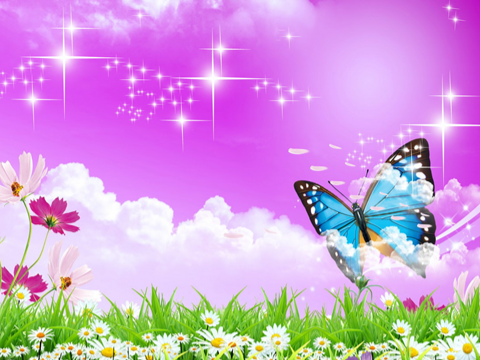 Актуальность проекта:
Игра как основной вид деятельность детей дошкольного 
возраста является ведущим средством их воспитания.
 Именно в игре у дошкольников формируются личностные
 образования, необходимые для дальнейшего школьного
обучения. 
Сюжетно-ролевые игры позволяют 
развивать творческие способности детей, 
их фантазию и артистизм, учат
вживаться в образ того или иного 
персонажа, играть определенную роль, 
успешно развиваются личность ребенка, 
его интеллект, в воображение и общительность, но самое 
главное, эта деятельность порождает стремление к
 самореализации, самовыражению.
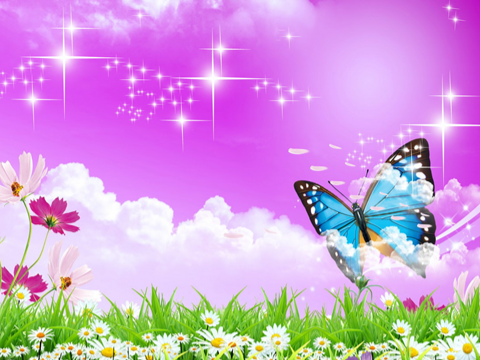 Проигрывая различные жизненные ситуации, дети учатся идти на компромисс, избегать конфликтных ситуаций, поддерживать дружелюбную атмосферу. Кроме того, игра является надежным диагностическим средством психического развития детей. 
Игра — подлинная социальная практика ребенка, его реальная жизнь в обществе сверстников.
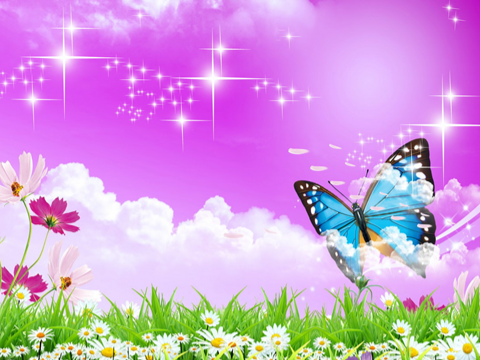 Задачи:
Развивать и обогащать сюжет игры в «Детское кафе»;
Развивать творческое воображение, способность 
совместно развивать игру, согласовывая собственный 
Игровой замысел с замыслами сверстников;
Развивать инициативу, организаторские способности, 
Подводить к самостоятельному созданию игровых замыслов;
Формировать умение договариваться,
 планировать, обсуждать действия всех играющих. 
Закреплять знания детей о правилах поведения за столом и в общественных местах;
Формировать умение детей готовить
 обстановку для игры, 
Подбирать предметы-заместители и атрибуты;
- Воспитывать уважительное отношение к людям разных профессий.
Вид проекта:
 Долгосрочный, групповой, игровой.

Участники проекта:
Воспитатели.
Дети подготовительной группы.
Родители воспитанников.

Цель:
 Сформировать у детей умение играть в сюжетно-ролевую игру «Детское кафе».
Развертывание в самостоятельной 
деятельности специфических ролевых действий и ролевой речи.
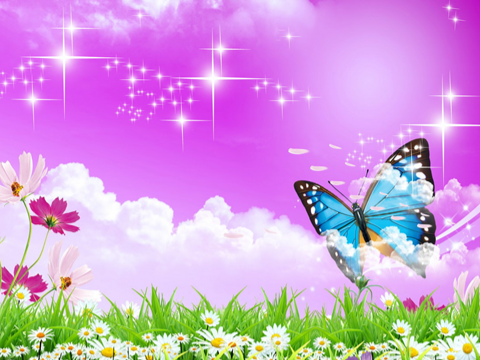 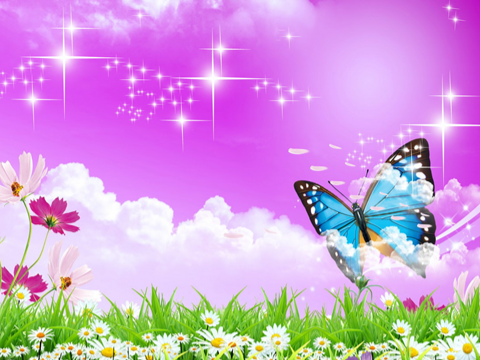 Предполагаемый результат:
 Получение знаний о специалистах, работающих в
 «Детском  кафе».
Формирование коммуникативных навыков.
Появление умения налаживать и регулировать
 контакты в совместной игре: 
Договариваться, мириться, убеждать, действовать;
Комментирование игровых действий и действий партнеров.
Продукт проектной деятельности:
Изготовление атрибутов к игре 
(игровые поля, пошив униформы…)
Фото досугов.
Изготовление коллажа (коллективная работа). 
Изготовление пооперационных карт.
Дидактические игры.
Коллективная аппликация
 «День рождение Вини – Пуха».
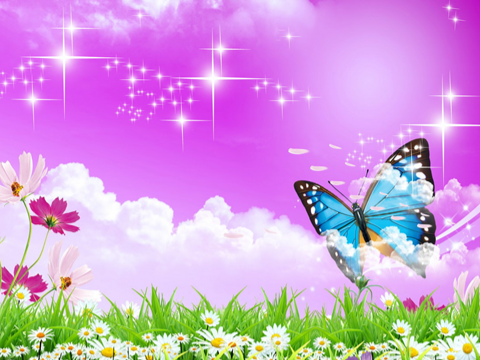 Организация проекта:
 1 Этап – подготовительный.
Познакомится с правилами поведения в кафе.
Работа с менеджером при необходимости
 (жалоба, благодарность);
Приготовление заказа
Исследование полезных блюд.
2 Этап – основной, организационно – практический.
Работа с детьми.
Занятия. 
Экскурсия в детское кафе.
Беседа.
Чтение художественной литератур (сказки, 
загадки, рассказы).
Дидактические игры.
Творческо-продуктивная деятельность 
(рисование, аппликация, лепка).
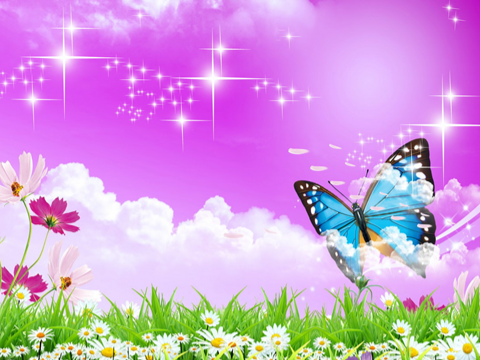 Сотрудничество с семьёй:
Консультации: «Во что играют ваши дети?», «Мораль в действии».
 Оказание помощи в изготовлении атрибутов к игре. 
Экскурсия родителей с детьми в кафе.
Взаимодействие со специалистами:
Музыкальный досуг «Именины Мухи – цокотухи».
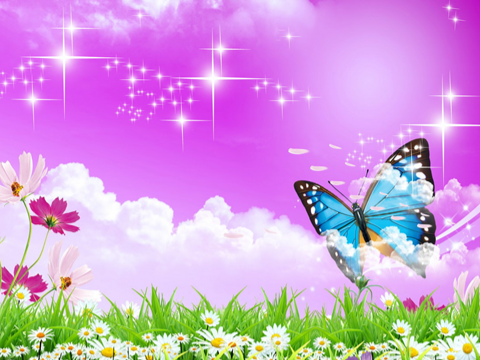 3 Этап – заключительный.
Принимают участие в обсуждении проведенной игры.
 Оценивают умение играть вместе.
Принимают участие в обсуждении проведенной игры.
Оценивают результаты речевой деятельности во время игры.
Подведение итогов игры.
Презентация результатов исследовательской деятельности.
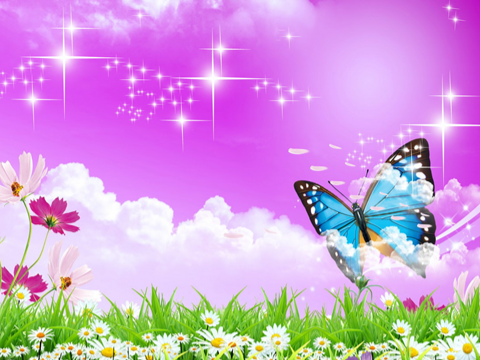 Продукт проектной деятельности:
Фотогазета «Все работы хороши, выбирай на вкус!»
Консультации для родителей.
Папки – передвижки «Рекомендации родителям по 
развитию сюжетно ролевой игры у детей дошкольного возраста»
Изготовление буклетов совместно с детьми 
«Мама мне это нравится».
Пополнение альбома «Встреча с интересными людьми».
Оформили конспекты занятий 
и презентацию по теме проекта.
Презентация
 «Игровой проект сюжетно – ролевой игры
  «Детское кафе».
Оформили д/и «Полезные и вредные продукты»,
 «Что сначала, что потом».
Изготовили пооперационные карты.
Коллаж -кафе «Золотой ключик»».
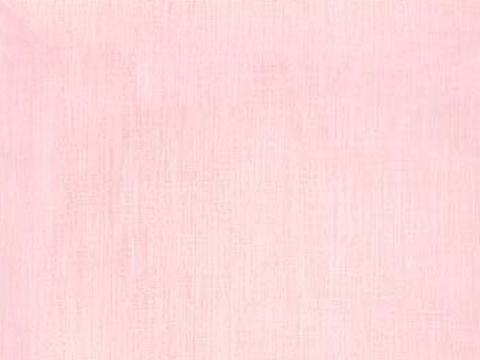 Предметно-развивающая 
среда в группе
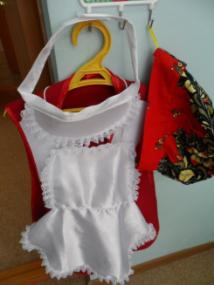 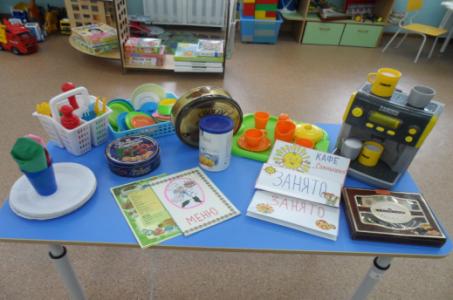 Развивающая среда в группе
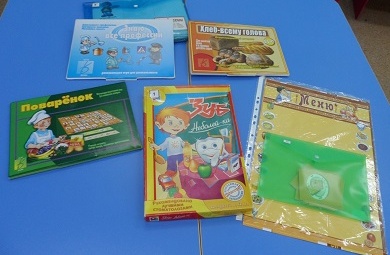 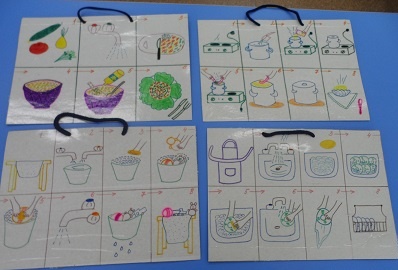 Дидактические игры:
«Поваренок»
 «Составь меню
 «Наши профессии»
«Хлеб всему голова»
«Полезные и вредные продукты»
Пооперационные карты:
 «Как приготовить салат»
 «Как приготовить суп»
«Последовательность мытья посуды»
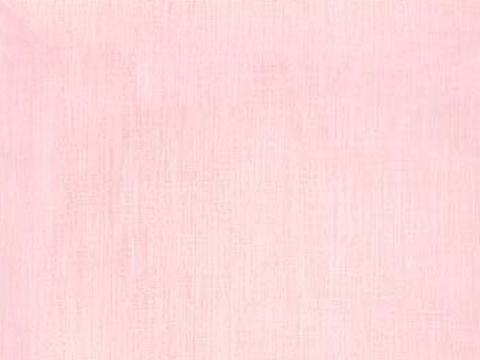 Специально-организованная
деятельность
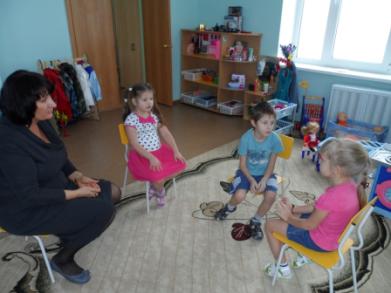 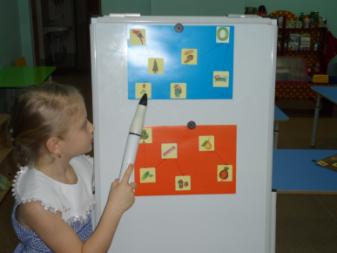 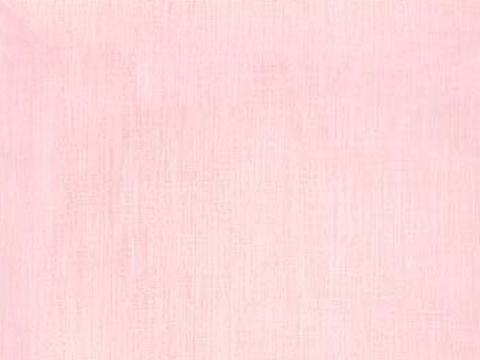 Работа с альбомом 
«Все работы хороши»
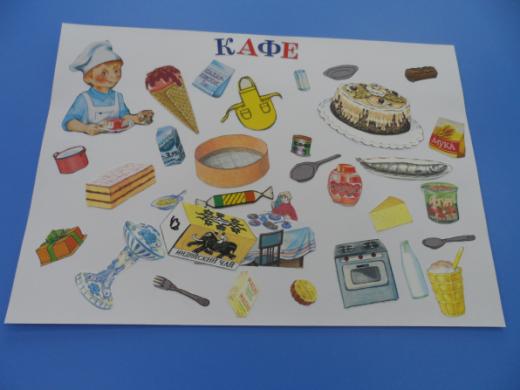 Художественная литература
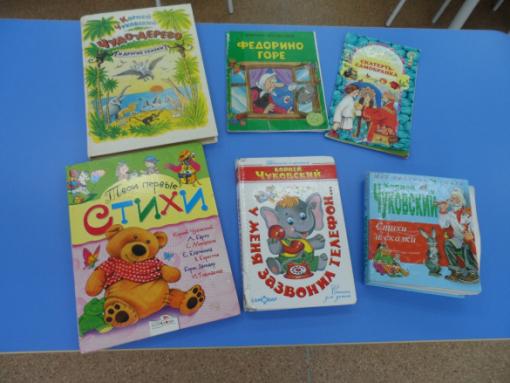 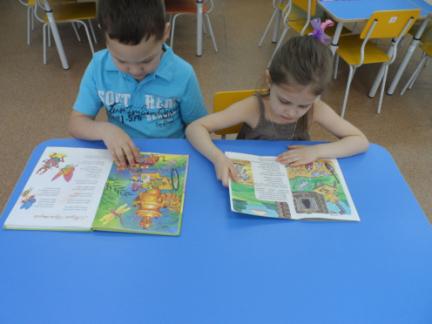 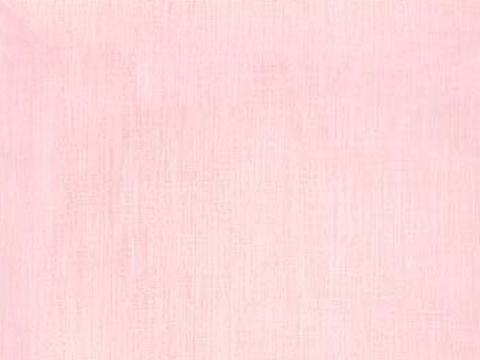 Изготовление коллажа 
«Полезные продукты»
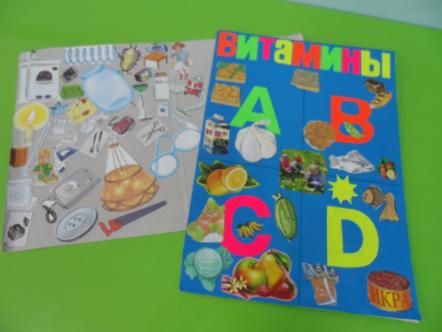 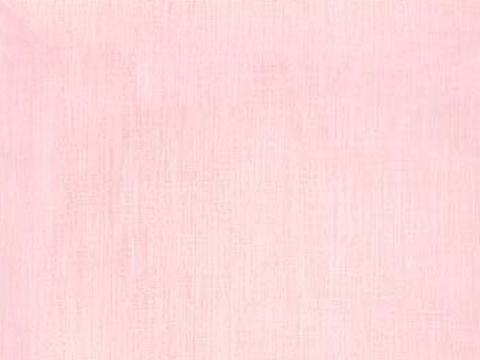 Изготовление атрибутов к с/р игре
«Детское кафе»
Меню для кафе
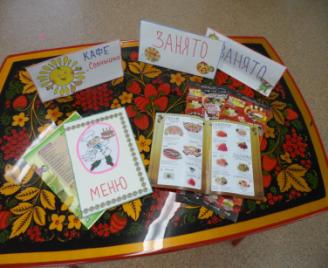 Вывески для кафе
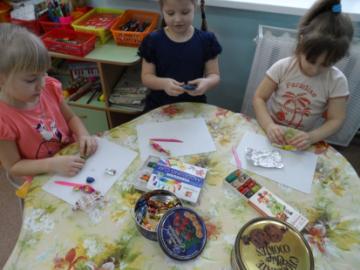 Десерт для кафе
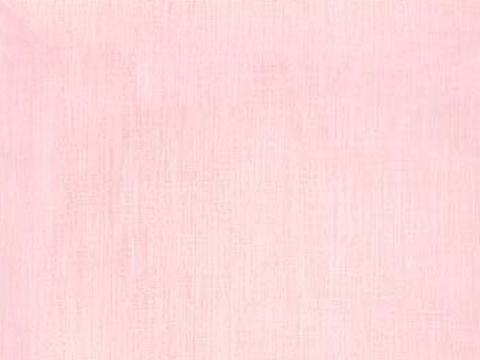 Дидактические игры
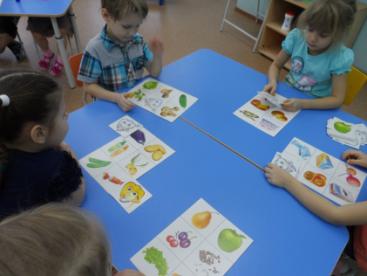 Д/и «Составь меню»
Д/и «Зуб - Не болей-ка»
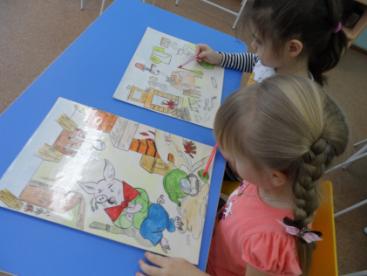 Д/и «Опасные предметы»
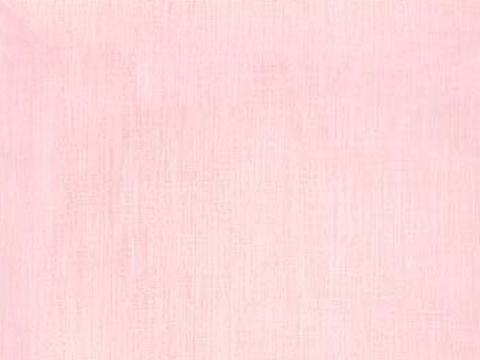 С/р игра «Детское кафе»
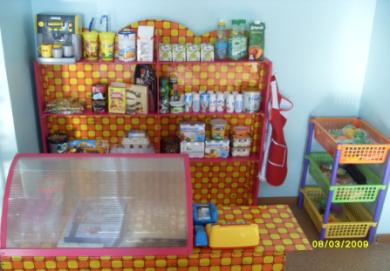 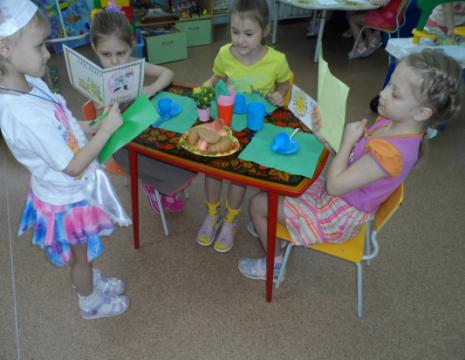 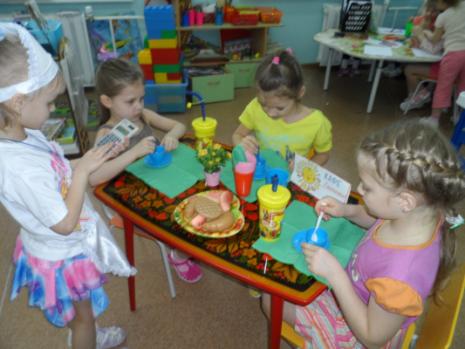 Музыкальный праздник 
«Муха - Цокотуха»
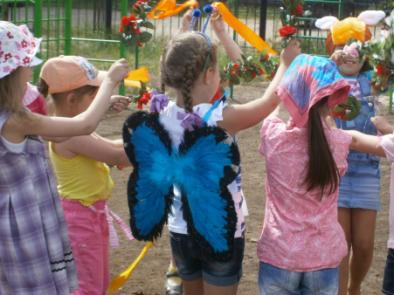 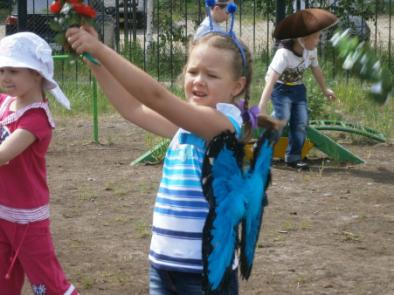 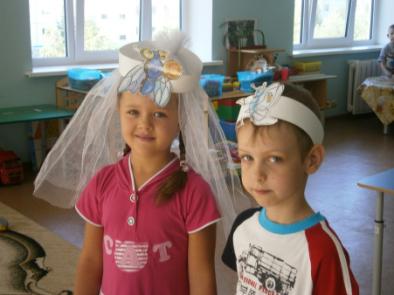 Консультация для родителей
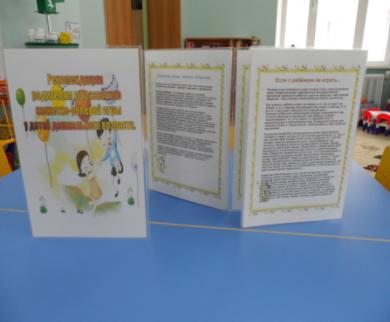 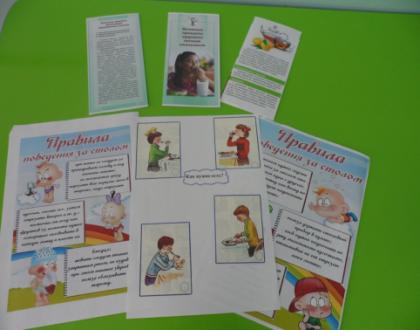 Памятки для родителей «Правила поведения за столом», «Основные принципы здорового питания»
Рекомендации для родителей по развитию с/р игры дошкольников
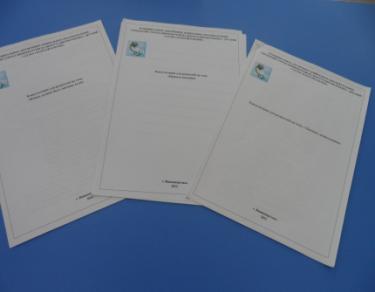 «Правила питания дошкольника», «Каким должно быть питание детей»
Работа с родителями
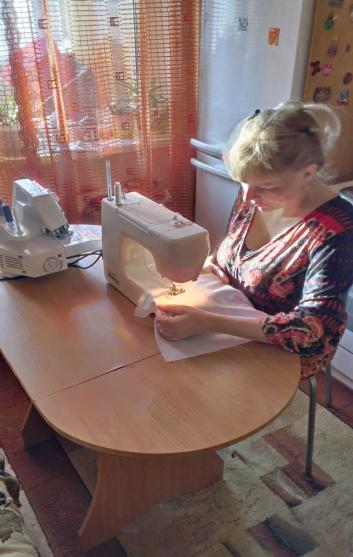 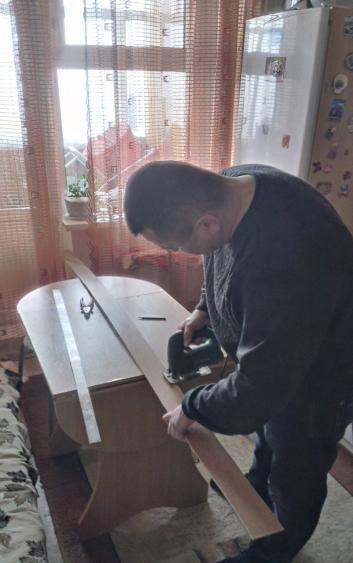 Шитье формы для персонала
Изготовление прилавка для кафе
Совместное посещение
 с родителями кафе
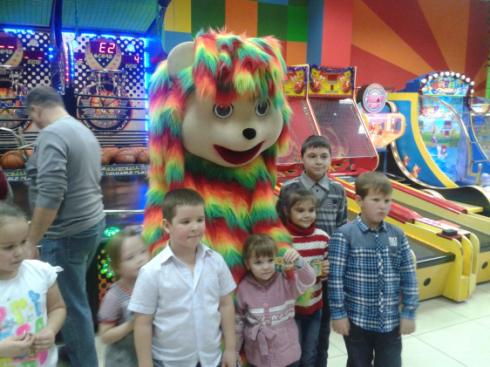 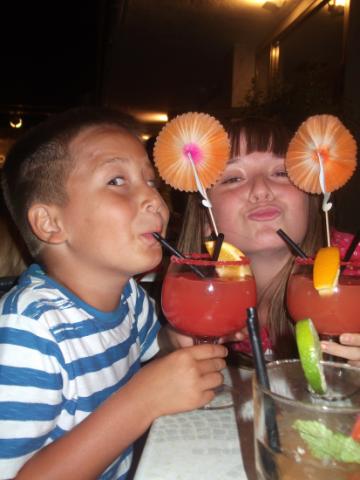 Изготовление витаминизированных
 блюд детей совместно с родителями
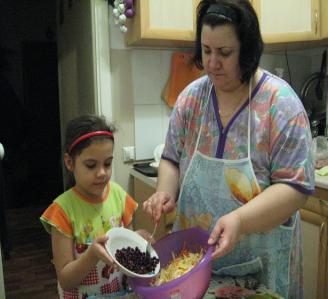 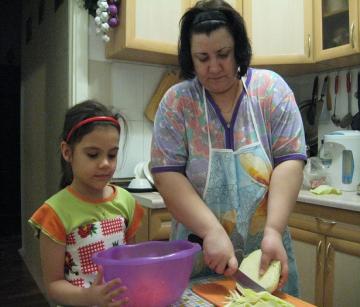 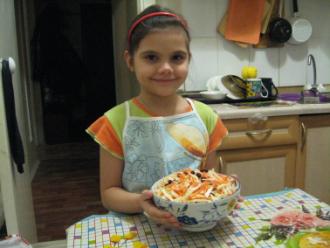 Наша работа показала, что целенаправленные   педагогические усилия по всемерному использованию игровой деятельности в педагогическом процессе способствуют формированию  произвольности поведения у старших дошкольников. 
Наши дети научились подчиняться обязательным игровыми реальным правилам (особенно установленным сообща):
Принимать временную неудачу;
Не отказываясь от попыток достичь успеха в дальнейшем;
 Проявлять творческие способности, придумывая новые варианты игры. 
Приобретенные детьми умения способствуют их успешной адаптации к школьному обучению.
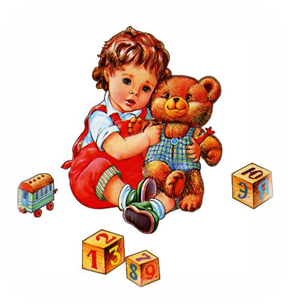 Спасибо за внимание!
Литература
Виноградова Н.А., Позднякова Н.В. Сюжетно-ролевые игры для старших дошкольников. Москва 2011.
Гризик Т.И., Глушкова Г.В. Планирование работы в детском саду с детьми 6 – 7 лет программа «Радуга». Москва «Просвещение 2013.
Дошкольная педагогика / под ред. В.И. Логиновой, П.М. Саморуковой. М: Просвещение. 2009.
Калиниченко А.В., Миклаева Ю.В. Развитие игровой деятельности дошкольника. М:Айрс-Пресс, 2007.
 Каоабанова.О.А..Доронова.Т.Н. Развитие игровой деятельности детей 2 -7 лет программа «Радуга». Москва «Просвкшение 2010.
Михайленко Н.Я.,  Короткова Н.А.«Организация сюжетной игры в детском саду. М., 2004.
Недоспасова В.А. Растем, играя: средний и старший дошкольный возраст. М., 2008.
Петровский В.А, Кларина Л.М, Смывина Л.А. Построение развивающей среды в дошкольных учреждениях. М., 2011.
Сюжетно-ролевые игры для детей дошкольного возраста / Бойченко Н.А., Григоренко П.Н. Киев, 2009.
Сюжетно – ролевые игры для детей дошкольного возраста / Н.В, Краснокуекова. Ростов на Дону. 2010.
Эльконин Д.Б. Психология игры. 2-е издание. М: Туманит, изд. Центр, Владос. 2007.